МБОУ Гимназия № 5 имени Героя Советского Союза А.И. Алексеева
Влияние развлекательного контента на сознание детей. Окно Овертона
Подготовила 
Педагог-психолог Шипилова Е.И.
Сергиев Посад, 2025 г.
1
Понятие «Развлекательный контент»
Для детей не существует такого понятия, как развлекательный контент. Вся информация, которую получает ребёнок в детстве, является для него обучающей. Всё увиденное в интернете воспринимается ребёнком как реальный мир, а учитывая то время, которое он там проводит, которое зачастую занимает гораздо больше времени нахождения его в реале, именно правила и установки виртуального мира для него и становятся  приоритетными.

Основа человеческой личности формируется в детстве, и если в этот период жизни ребёнку внушать какие-нибудь идеи или модели поведения, то он таким человеком скорее всего и вырастет, и потом это будет уже очень сложно, изменить.
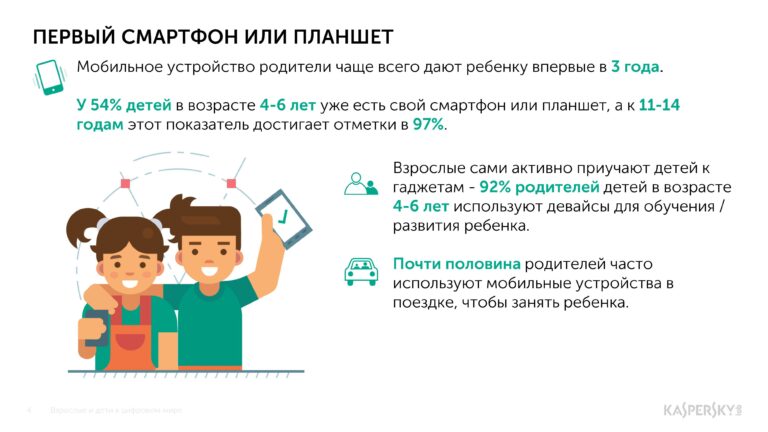 2
Окно Овертона
Ждозеф Овертон – американский политический аналитик, юрист(04.01.1960, — 30.06.2003). Овертон показал, как в течение некоторого времени, используя определенные технологии манипулирования общественным мнением с помощью СМИ, можно неприемлемые идеи сделать популярными.
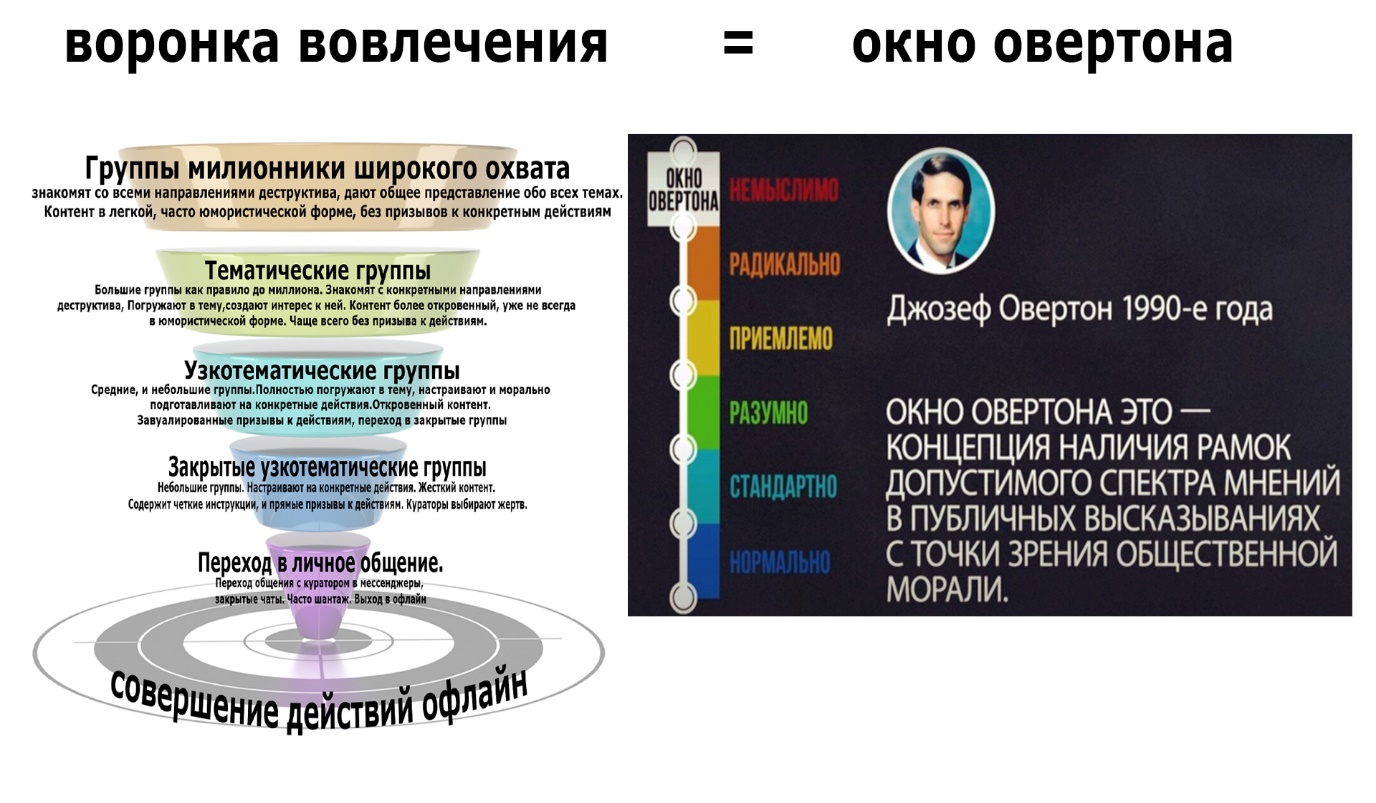 3
Этапы «окна Овертона»
1 этап. Берётся любое явление, которое категорически не приемлемо обществом. Эта тема начинает активно обсуждаться, зачастую под благовидными предлогами: «А что в том или ином явлении такого плохого? Почему это делать нельзя? Мы же видим, что например, вот эти люди это делают, они при этом счастливы и никого не задевают?» Так формируется повестка: «эта тема, конечно, запретная, но не настолько, чтобы мы о ней не могли говорить. У нас свобода слова и можно высказывать свое личное мнение»
2 этап. Начинают использовать более нейтральные термины неприемлемого ранее явления, находится исторический прецедент (известной личности или события), который бы оправдывал в глазах части общества данное явление.
3 этап. После того как предоставлен легитимирующий прецедент, появляется возможность двигать эту тему в область приемлемого.
4 этап. Ранее запретное явления становится темой ток-шоу и новостных выпусков. Создается различная медиа-продукция (фильмы, песни, выставки), освящённой ранее запретной теме. Привлечение «звёзд» шоу-бизнеса к раскрутке идеи.
5 этап. К пятому этапу движения «окна Овертона» тема в обществе разогрета до такой степени, что ее можно перевести в категорию «нормы» и «актуальной политики». Публикуются социологические опросы, якобы подтверждающие высокий процент сторонников того или иного табу, желающих легализовать ранее недопустимые явления.
4
Направления внедряемых «вирусов» 
в сознание детей
Стимулирование инфантильного поведения среди детей и взрослых;
Прививание эгоцентрической картины мира;
Формирование образа «успешного» человека;
Секс и насилие вместо доблести и любви;
Стимулирование бессмысленного потребления;
Табу на благородство;
Разрушение семейных ценностей;
Воспитание девочек и мальчиков по общим стандартам;
Саморазрушительный образ жизни и многое другое…
5
Окно Овертона
По технологии «окна Овертона» в Европе уже навязаны: законные наркотики, однополые браки, и др. Если окно работает среди взрослого населения, то с детьми эти манипуляции срабатывают еще быстрее. Чаще всего это начинает происходить через юмор.
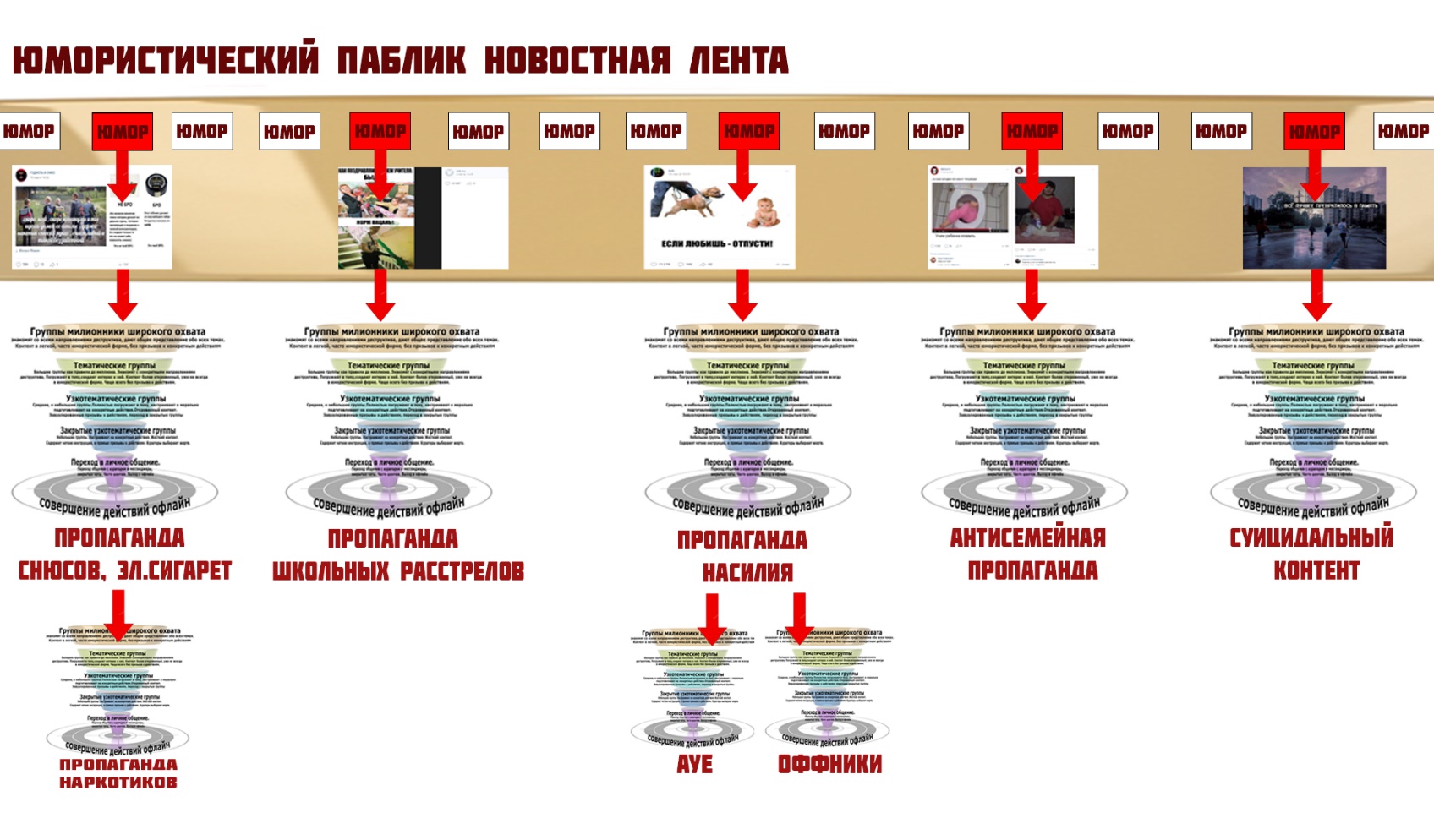 6
Как удерживают внимание детей
Алгоритмы анализируют предпочтения ребенка и предлагают ему контент и рекламу в соответствии с этими предпочтениями: 
во-первых, предлагаемый ребенку контент ограничивается определенной тематикой, сужая кругозор ребенка; 
во-вторых, алгоритмы способны продвигать «нужный» контент; 
в-третьих, бесконечный поток контента способствует увеличению экранного времени.
7
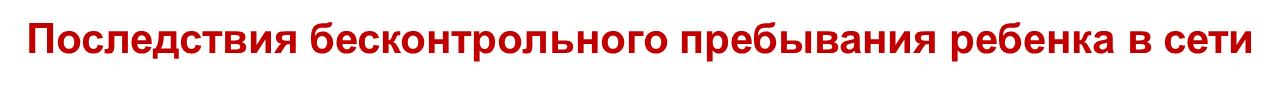 8
Эпоха интернета
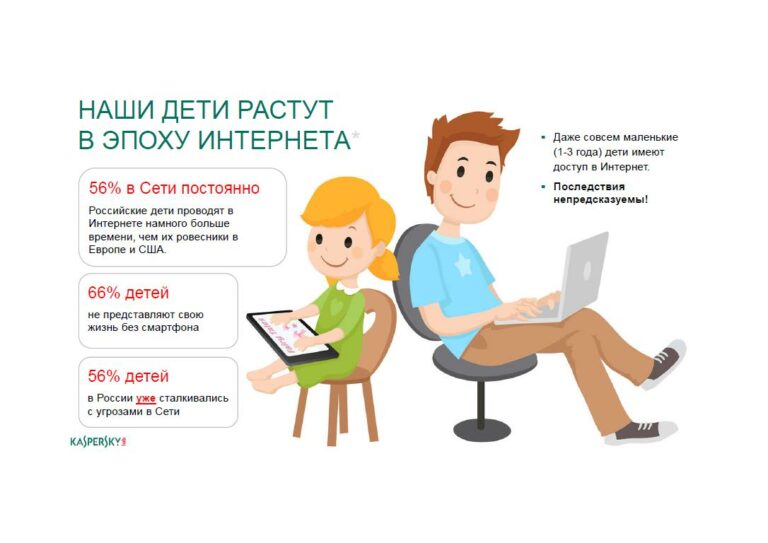 9
Профилактика цифровых  рисков.Рекомендации для педагогов
Создание доброжелательной психологической атмосферы в образовательном учреждении, свободной от проявлений психологического насилия, — задача всех участников образовательного процесса.
Воспитание доброжелательного отношения к людям, уважение к личности каждого — важнейшая задача всех институтов социализации. 
Развивайте в подростках эмоциональный интеллект, важный навык в их настоящей и будущей жизни: умение понимать и управлять своими эмоциями, умение понимать эмоции других и управлять ими. 
Важно замечать изменения в поведении детей. Если ребенок становится замкнутым и скрытным, испытывает тревогу, пребывает в плохом настроении — возможно, он стал жертвой кибербуллинга и ему нужна поддержка.
Включать в план воспитательной  работы просветительские мероприятия, связанные с установлением личных границ, проблемой знакомства с новыми людьми, особенно в Интернете, о личной и приватной информации.
Развивать умение прогнозировать последствия своих действий, устанавливать причинно-следственные связи между информационным воздействием, поступками и последствиями в будущем. 
Просматривайте страницы детей в социальных сетях. Обращайте внимание на сообщества, в которых дети состоят. 
Обсуждайте с родителями вопросы превышения норм экранного времени и методы его профилактики. 
Информируйте родителей о риске интернет-зависимости и особенностях ее профилактики.
Используйте вместе с детьми Интернет и цифровую среду для конструктивного и позитивного познания мира. Покажите детям сильные стороны цифровых технологий, их возможности, а не только риски. 
Личный пример. Ограничьте использование личных цифровых устройств в образовательном учреждении, чтобы показать детям важность живого общения и совместной активности.
Создавайте среду, где подросток может самоутвердиться и проявить свои таланты социально приемлемым путем, где можно прославиться без угрозы для жизни или репутации. 
Предложите волонтерство  и групповые командные виды спорта, где также формируются правила и устремления; 
Предложите театральную студия или киностудию. Через постановку художественных произведений прививается мораль, нравственность, законность.
10
Профилактика цифровых  рисков.Рекомендации для родителей
Создавайте для детей активную, насыщенную эмоциями и положительными событиями среду, в которой ребенок сможет реализовать свои способности и таланты и от которой ему(ей) не захочется «прятаться» в Интернете.
Воспитывайте уважение к здоровью, формируйте культуру здорового образа жизни, в том числе на собственном примере.
 Необходимо показывать семейные традиции, раскрывать полезные и важные функции семьи, демонстрировать модели доверительных отношений между мужем и женой. Формируйте свои семейные правила и традиции, которые помогут заполнить «вакуум» ценностей и смыслов.
Поощряйте общение  ребенка со сверстниками. Познакомитесь с ними, разрешите ребенку пригласить друзей к себе в гости. Уважайте выбор ребенком своих друзей. 
Не оставляйте подростка наедине с его трудностями и проблемами. Несмотря на кажущуюся готовность и демонстрируемое стремление к самостоятельности, подростки нуждаются в поддержке и помощи. В большинстве случаев у них еще нет ресурсов (ни эмоциональных, ни психологических, ни материальных), чтобы справиться с возникающими жизненными сложностями. В вашем лице дети должны чувствовать поддержку и опору; они должны знать, что всегда могут обратиться к Вам за помощью — что в любой ситуации вы не осудите их, но поможете вместе найти решение.
Разными способами поддерживайте контакт с подростком, не давайте ему «уходить» из коммуникации. Главный способ взаимодействия — это общение в совместной деятельности. Коммуникация является также диагностическим инструментом взаимодействия в любых отношениях: как только общение прерывается — это уже является симптомом нарушения отношений.
Разговаривайте с детьми о правилах поведения: о морали, нравственности, законах. Очень важно формировать у них правовое самосознание, предупреждать о возможных последствиях правонарушений. Вместе с тем важно не превращать эти разговоры в постоянные нравоучения — лучше приводить примеры из жизни литературных героев, кинофильмов, рассказывать о социально значимых людях, о кумирах подростка. 
Обсуждайте с детьми их возможный жизненный путь, профессиональную карьеру и ценности, связанные с трудом, реализацией их талантов и способностей. Опирайтесь на успешные примеры родственников, друзей, известных людей. Это поможет ребенку найти ресурс для построения своей собственной профессиональной карьеры.
Необходимо  регулярно обсуждать темы добра и зла со своими детьми. 
Если ребенок стал проводить в социальных сетях слишком много времени, не хочет рассказывать о своих друзьях, нервничает, когда видит, что вы находитесь рядом в момент его общения, — все это может указывать на наличие проблемы. В этом случае необходимо деликатно поговорить с ребенком, рассказав ему о своих чувствах и переживаниях.
Просматривайте страницу своего ребенка и страницы его друзей и одноклассников в социальных сетях. Обращайте внимание на сообщества, в которых ребенок состоит, на записи на стене.
11
Профилактика цифровых  рисков.Рекомендации для родителей (продолжение)
Обсуждайте вместе видеоролики, которые показывает Вам ребенок. Обсудите вместе какие явные или  скрытые смыслы содержит в        себе этот ролик и чему  склоняет.  Этим вы способствуете развитию критического мышления ребенка.
Установите программы, способные блокировать сайты с нежелательным контентом. Хоть частично, но они будут фильтровать запрещенный контент.
Попробуйте вместе с ребенком выяснить причины его чрезмерного увлечения Интернетом. Возможно, дело в неправильном стиле родительского воспитания, который практикуется в вашей семье. Авторитарный (когда ребенку ничего нельзя делать без спроса) и попустительский (модель «делай все, что хочешь») стили родительского воспитания (Смирнова, 2013) могут провоцировать уход детей в виртуальный мир. При авторитарном стиле ребенку не хватает свободы для выражения своих эмоций, а Интернет предоставляет множество способов для самовыражения. При попустительском стиле ребенку не хватает родительского общения и внимания, а в Интернете можно восполнить это т дефицит.
Регулярно повышайте собственную грамотность и грамотность вашего ребенка в области цифровой гигиены.
Используйте вместе с детьми Интернет и цифровую среду для конструктивного и позитивного познания мира. Покажите детям сильные стороны цифровых технологий, их возможности, а не только риски. 
Формируйте этическую культуру взаимодействия в цифровой среде. Этика работы в сети Интернет, общение в социальных сетях и почте требуют соблюдения нравственных и моральных норм. Различные материалы могут помочь подросткам разобраться в этих вопросах — например, «Цифровой этикет» от Ольги Лукиновой (Лукинова,2020).
Будьте примером. Ограничьте использование гаджетов перед сном (желательно прекратить взаимодействие с экранами хотя бы за 1 час до сна). Не рекомендуется размещать в детских комнатах телевизор, компьютер или оставлять ребенку на ночь телефон. Это негативно сказывается на качестве и количестве сна.
Развивайте в детях навыки саморегуляции. Договаривайтесь с ребенком о моменте, когда нужно будет выключить/вернуть вам гаджет. 
Не используйте гаджеты и медиаконтент для отвлечения и успокоения маленьких детей. Это может иметь негативные последствия для развития ребенка. 
Не используйте дополнительное экранное время для поощрения ребенка. Лучшим поощрением для младших школьников является время, потраченное на совместные прогулки и активные занятия на свежем воздухе или другие виды совместного времяпровождения.
Главное — не породить у ребенка страхи, а продемонстрировать пример объективного отношения к этому непростому явлению.
12
Методики диагностикицифровых рисков младших школьников
Среди методик диагностики цифровых рисков, предназначенных для младших школьников и их родителей, можно отметить:
 
«Тест для младших школьников на определение компьютерной зависимости» О.Л. Кутуевой (Шишкина, 2022) адресован младшим школьникам и предназначен для выявления склонности к компьютерной зависимости. Методика не имеет сложных подсчетов и позволяет быстро узнать результат;

«Тест на определение компьютерной зависимости у младших школьников для родителей» В.Г. Писарева (Шишкина, 2022) содержательно похож на тест О.Л. Кутуевой, но адресован родителям младших школьников. Его отличительной чертой является наличие рекомендаций.
13
Методики диагностикицифровых рисков у подростков
1. Опросник Психологические проблемы подростков в реальной и виртуальной среде» (Л.А. Регуш и др., 2023). Выявление подростков группы риска посредством анализа паттернов поведения в виртуальной среде, которые могут привести к возникновению психологических проблем в реальной жизни.
2. Общая шкала проблемного использования Интернета-3 (GPIUS3) (А.А. Герасимова, А.Б. Холмогорова, 2018.  Выявление сложностей с саморегуляцией, предпочтение виртуальной среды реальной, а также оценка эмоционального отклика на онлайн-деятельность.
3. Опросник поведения в Интернете (А.Е. Жичкина, 2004). Выявление уровня активности в онлайн-пространстве, анализ мотивов нахождения в виртуальной среде, диагностика предпосылок развития интернет-зависимости. Методика прошла адаптацию на подростках и молодых людях от 15 до 21 года.
4. Шкала интернет-зависимости Чена (шкала CIAS) (С.Х. Чен и др., 2003, в адаптации В.Л. Малыгина и др., 2011). Позволяет диагностировать не только факт наличия или отсутствия зависимого поведения, но и фиксировать его специфику. 
5. Опросник Восприятие Интернета (Е.А. Щепилина, 2010). Выявление особенностей использования подростком интернет-среды и определение возможных факторов риска.
6. Тест-опросник степени увлеченности младших подростков компьютерными играми (А.В. Гришина, 2014). Измерение степени компьютерной зависимости у детей 11–12 лет. 
7. Шкала зависимости от смартфона (SAS)(Квон и др., 2013, в адаптации В.П. Шейнова, 2020). Методика фокусируется на проблематичном использовании мобильного телефона и учитывает такие критерии зависимости, как симптомы отмены и толерантности, установление отношений и связей в киберпространстве, негативное влияние на выполнение рутинных повседневных обязанностей и др. Опросник прошел апробацию на респондентах 16–67 лет.
14
Куда обращаться, если ребенок встретился с киберриском?
1.Пожаловаться на запрещенный контент можно на сайте Роскомнадзора. https://eais.rkn.gov.ru/feedback/
2.В Информационном центре Следственного комитета России работает круглосуточная телефонная линия «Ребенок в опасности». 8 (800)100-12-60 (#1).
3.Также можно легко набрать короткую запоминающуюся комбинацию — 123.
4.В России действует Молодежный цифровой омбудсмен. На сайте команды омбудсмена есть «цифропомощь»: сервис подачи обращений для молодых людей, которые столкнулись с проблемами в Интернете. URL: https://youthombudsman.ru/help
5.На сайте kiberbulling.net собраны подробные советы экспертов-психологов для тех, кто стал жертвой, свидетелем или автором травли в сети. 

 Рекомендуемые ресурсы для повышения цифровой грамотности:
• Образовательный портал Альянса по защите детей в цифровой среде «ЦИФРАтека. База практических знаний». URL: https://cifrateka.ru/
• Вестник Киберполиции России в Телеграм. URL: https://t.me/s/cyberpolice_rus
• Касперский детям. URL: https://kids.kaspersky.ru/
• Проект технологической компании VK #неткибербуллингу. URL: https://kiberbulling.net/
• Материалы АНО «Центр изучения и сетевого мониторинга молодежной среды». URL: https://www.cism-ms.ru/poleznye-materialy/
15
Памятка детям и подросткам
Всё, что вы пишете  в Сети, сохраняется навсегда, поисковики найдут сказанное даже через годы.
Через несколько лет вы будете совершенно другим человеком, у вас будут новые друзья, знакомые, новая работа и возможно ДРУГИЕ ВЗГЛЯДЫ.
Через годы вам будет неудобно, стыдно или невыгодно иметь такие цитаты, такие фотографии и такие связи.
Ваше сетевое поведение может аукнуться при поступлении в вуз или на работу, при женитьбе или подаче на визу.
Поисковики помнят всё. Есть закон о забвении, но его используют только в очень серьезных случаях и часто это только привлекает дополнительное внимание.
Фотографии и тексты можно в дальнейшем удалить, но к тому времени они могут разойтись по чужим аккаунтам и ресурсам.
Не поддавайтесь на манипуляции, критично относитесь к различным предложениям, это убережет вас от заражения разрушительными идеями.
Всё, что вы пишете в сети, публично.
Кнопки «Удалить из интернета» не существует, но если вы уже разместили где-либо негативную информацию, удалите её как можно быстрее, пока информация не сильно распространилась. 
Если уж заходить в цифровую среду, то за чем-то конкретным с планируемым результатом (узнать, скачать, сообщить). Вы должны ясно понимать, что именно там будете делать, сколько времени проведете, что там возьмете, когда и с чем оттуда выйдете.
Формируйте свою этическую культуру взаимодействия в цифровой среде. Различные материалы могут помочь разобраться в этих вопросах — например, «Цифровой этикет» от Ольги Лукиновой (Лукинова,2020).